ГБДОУ №20 компенсирующего видаКалининского районаг.Санкт-Петербурга
«Формирование навыков здорового образа жизни у детей дошкольного возраста»
Воспитатель: Белых Светлана Викторовна
ОСНОВНЫЕ НАПРАВЛЕНИЯ В РАБОТЕ С ДЕТЬМИ ПО ФОРМИРОВАНИЮ ОСНОВ ЗДОРОВОГО ОБРАЗА ЖИЗНИ
1. Привитие стойких культурно- гигиенических навыков:
культура еды
уход за вещами и игрушками
2. Формирование представлений о строении собственного тела:
назначение органов
охрана и уход за различными органами (одевание, умывание, закаливание)
3. Формирование представлений о том, что полезно и вредно для здоровья, знакомство с правилами безопасного поведения
4.Формирование знаний в области чувств и эмоций, обеспечение психологического здоровья ребенка в детском саду.
5. Формирование привычки ежедневных физических упражнений:
Создание в группах уголков двигательной активности
Проведение разных видов гимнастик: для формирования правильной осанки и профилактики плоскостопия, дыхательной гимнастики, гимнастики для глаз, пальчиковой гимнастики и др.
Подвижные и хороводные игры
Спортивные досуги, праздники, развлечения, Дни здоровья
Формы работы с детьми  
в самостоятельной деятельности
Игры:
Сюжетно-ролевые
Развивающие
Хороводные
Подвижные
Настольно-печатные
Рассматривание
иллюстраций в книгах
Продуктивная деятельность
Утренняя гимнастика
Утренняя гимнастика проводится в соответствии с режимом дня конкретной возрастной группы и должна создать у детей хорошее настроение и поднять мышечный тонус
Танцевально-ритмические упражнения
Оздоровительный бег
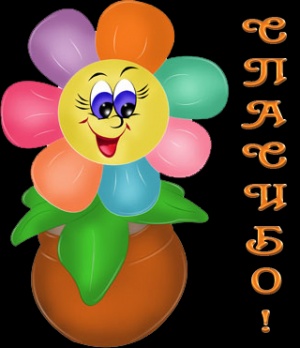 В форме подвижных игр
Оздоровительный комплекс упражнений